اعداد م.م عقيل جبار جميلالجامعة المستنصرية \ كلية التربية 
قسم جغرافية: مرحلة رابعة
الفصل الخامس: جمع البيانات في نظم المعلومات الجغرافية
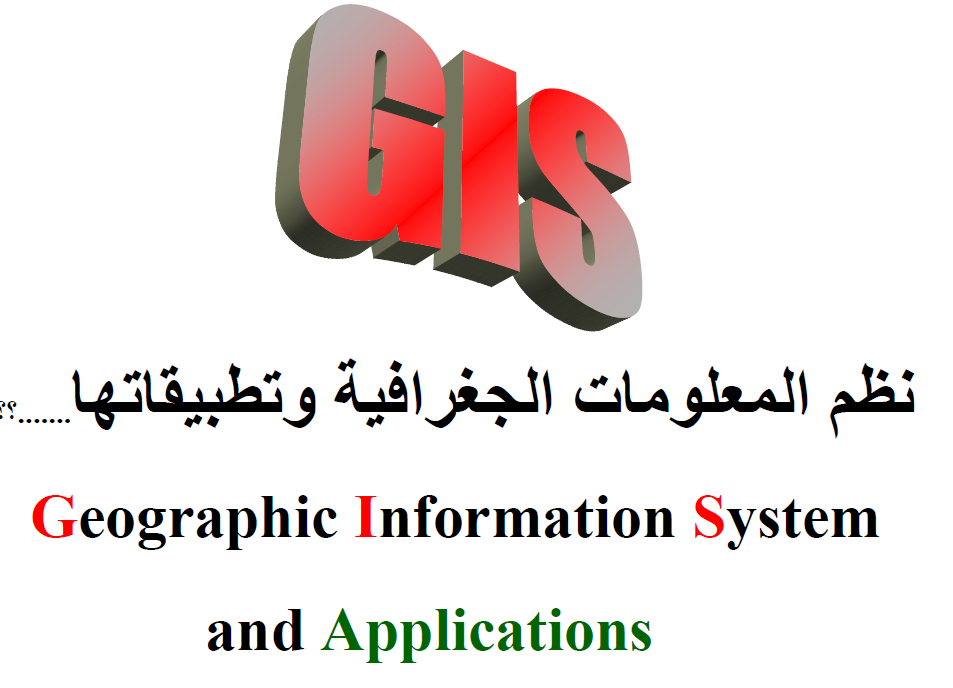 محاور الدرس
جمع البيانات في نظم المعلومات الجغرافية
جمع المعلومات الشبكية الاولية
جمع البيانات الخطية او المتجهية الاولية
جمع البيانات الجغرافية الثانوية
جمع البيانات في نظم المعلومات الجغرافية
جمع البيانات هي واحدة من مهام نظم المعلومات الجغرافية التي تستغرق وقتا طويلا وكلفة عالية هناك العديد من مصادر البيانات الجغرافية المتنوعة والأساليب المتاحة نظم المعلومات الجغرافية عبر ما توجد طريقتين رئيستين لجمع البيانات ومن وهي جمع البيانات ata capturing ونقل البيانات data transfer‏ ومن المفيد التميز بين القياس أو الادخال المباشر للبيانات او الادخال الأولى والثانوي والمتمثل بالاشتقاق أو استيراد البيانات من مصادر أخرى وهذه تنطبق على لكلا النوعين من البيانات الشبكية والخطية، ويتضمن نقل البيانات الرقمية عملية استيرادها من مصادر أخرى. هناك العديد من الترتيبات العملية المرتبطة بتخطيط وتنفيذ خطة فعالة لجمع البيانات التي يتطلبها بناء قاعدة المعلومات الجغرافي في نظم المعلومات الجغرافية
اولا: جمع البيانات الجغرافية الاولية
يتضمن القياسات المباشرة للعوارض الجغرافية. قد يكون قياسات البيانات الرقمية يتم ادخالها مباشرة في قاعدة البيانات النظم المعلومات الجغرافية، او يمكن ان توضع في ملف مؤقت واحتمالية وجود أخطاء .ان اقتران أجهزة جمع البيانات وقواعد البيانات نظم المعلومات الجغرافية ليس من الممكن دائماً.
1- جمع المعلومات الشبكية الأولية Raster data‏
اغلب الأنواع الشائعة لجمع البيانات الشبكية أو الصورية هي بيانات  التحسيس النائي او الاستشعار عن بعد وبشكل عام، الاستشعار عن بعد هو أسلوب يستخدم  لاستخلاص المعلومات حول الخصائص الفيزيائية والكيميائية والخصائص البيولوجية للعوارض الأرضية دون الاتصال المادي المباشر معها. ويستمد المعلومات من قياس كمية الإشعاع الكهرومغناطيسي الذي ينعكس، أو ينبعث، أويتشتت من الاجسام أو المعالم الأرضية .
 هناك مجموعة متنوعة من أجهزة الاستشعار، تعمل في مديات محددة من الطيف الكهرومغناطيسي من الموجات المرئية إلى الموجات الميكروويفية، وتوظف عادة للحصول على القياسات ومنها .
أ-  أجهزة الاستشعار الخاملة passive instrument وهي تعتمد على أشعة الشمس المنعكسة أو الإشعاع الأرضي المنبعت كمصدر طاقة للحصول على المعلومات .
 
ب) أجهزة الاستشعار الفعالة (active instrument (مثل الرادار ذي الفتحة الإصطناعية) فهي تولد مصدر الطاقة الخاصة بها من الاشعاع الكهرومغناطيسي تقاس دقة البيانات التي يتم الحصول عليها من خلال اربعة مفاهيم وهي دقة التمييز المكاني والطيفي والاشعاعي والزماني
دقة التمييز المكاني Spatial resolution ويشير لحجم العارض التي يمكن تميزها مكانيا و الأجراء الاكثر شيوعا في هذا المجال هو حجم بكسل pixel‏ وعادة ما توفر الاقمار الفضائية لأنظمة الاستشعار عن بعد بيانات بأحجام بكسل في مجال دقة تمييز مكاني بين 0.5 م - 1 كم.
دقة التمييز الطيفي Spectral resolution ويشير التمييز الطيفي المدى الحزمة الطيفية من الطيف الكهرومغناطيسي التي  يتم قياسها . اذ كلما قل مدى الطول الموجي للحزمة كلما دل على دقة تمييز به تمييز طيفي عالية . اذ ان العوارض المختلفة تبعث وتعكس أنواع وكميات مختلفة من الإشعاع، واختيار أي جزء من الطيف الكهرومغناطيسي للقياس أمر بالغ الأهمية بالنسبة لأي مجال تطبيقي. أنظمة الاستشعار عن بعد قد تلتقط البيانات في جزء واحد من الطيف (يشار إلى حزمة واحدة) أو تلتقطها في وقت واحد من عدة أجزاء (متعدد الحزم أو متعددة الطبقية). 
دقة التمييز الاشعاعي resolution يشير إلى نمذجة البيانات المنعكسة أو المنبعثة من العوارض للبكسل الواحدة على مدى درجة دكنة  تتراوح بين 0 - 255 ( 8 بت) او ( 16بت) بحسب نوع المتحسس في القمر الصناعي .
دقة التمييز الزماني Temporal resolution : التميير الزماني، أو دورة التكرار والعودة ليتم جمع الصور لنفس المنطقة . هناك أساسا نوعان اقمار الاستشعار عن بعد التجارية : التي تدور حول الأرض ،وأخرى ثابتة بالنسبة للأرض .الأقمار الصناعية التي  تدور حول الأرض تجمع المعلومات حول أجراء مختلفة من سطح الأرض على قدرات منتظمة لزيادة المنفعة، وعادة تدور في مدارات قطبية على ارتفاع ثابت وسرعة ثابتة، وتكون ذات تزامن شمسي.

 ويتم تفسير صور الأقمار الصناعية أو المرئيات الفضائية طبقا لخصائص الانعكاسية الطيفية لها، حيث أن لكل نوع من أنواع الغطاء الأرضي نمط من الاستجابة الطيفية على طول الطيف الكهرومغناطيسي المستخدم في متحسسات الاقمار الاصطناعية . اذ تعطي انماط من منحنيات الانعكاسية الطيفية، وكما مبين في الشكل ادناه.
2- جمع البيانات الخطية او المتجهية الاولية
يعد جمع البيانات الخطية اهم مصادر المعلومات الأولية في المعلومات الجغرافية، واهم مصادره الرئيسة هي نظام التوقيع العالمي GPS والمسوحات الأرضية، وتشمل الطرق الآتية:
أ- المسح الأرضي : يعتمد على مبدأ به الموقع الثلاثي الابعاد 30 لاية نقطة يمكن تحديده من خلال قياس المسافة والزاوية من أية نقاط أخرى معلومة. فالمسح بيداء من نقطة مرجعية benchmark point فاذا كان نظام الاحداثيات لتلك النقطة معلومة فان كل القياسات للنقاط الأخرى تكون بنفس نظام الاحداثيات، اما اذا كانت غير معلومة فان المساح سوف يستخدم احداثيات محلية او احداثيات نسبية. واعمال المسح تجرى باستخدام وسائل وأجهزة تتمثل شريط القياس والبوصلة والثيودولايت واللفل وحديثة تستخدم اجهزة الكترونية تسمى  توتل ستيشن التي تستطيع قياس الزوايا والمسافات بدقة تصل إلى واحد ملمتر.
  بالرغم من أن المسح الأرضي هو مكلف ماديا ويأخذ وقتا أطول إلا أنه لا يزال الافضل في الحصول على الدقة المطلوبة.
ب- بيانات نظام تحديث المواقع العالمي GPS Global positioning a‏ يكسب المستقبل receiver موقعة من مسافات تقاس بالنسبة للاقمار الصناعية التي تدور حول الأرض، فالمستقبل يلتقط إشارة رقمية مرسلة بواسطة الأقمار الصناعية ويقيس الوقت الذي تستغرقه وصول تلك الإشارة، وبما انه الإشارات تنتقل بسرعة الضوء، لذا بامكان المستقبل من حساب كم يكون بعد القمر عن المستقبل، وبحساب المسافات على الأقل من أربعة أقمار صناعية والمعروفة مواقعها الدقيقة في الفضاء وبذلك يتم تحديد موقع المستقبل بصورة دقيقة ضمن حدود دقة مكانية بحوالي 100 متر في أي مكان على الأرض، ومع ذلك يمكن الوصول إلى دقة بحدود السنتيمتر الواحد في حالة استقبال اشارات من اكثر عدد الأقمار الصناعية وباستخدام تقنيات مختلفة مثل جهاز تحديد المواقع العالمي التفاضلي differential GPS . تستخدم هذه التقنية لتحديد الاحداثيات الجغرافية والارتفاع وفق نظام احداثيات محدد ويعطي تحديد دقيقا للوقت ايضا.
ثانيا : جمع البيانات الجغرافية الثانوية Secondary geographic data‏
المعلومات الجغرافية التي يتم جمعها من مصادر ثانوية هي عملية خلق قاعدة معلومات شبكية أو خطية من الخرائط الورقية، الصور الورقية أو المنشورات الورقية الأخرى عن طريق مسح تلك البيانات. 
(1) جمع البيانات الشبكية الثانوية raster data وتشمل جمع البيانات الشبكية باستخدام الماسح الضوئي والكامرة الرقمية.
أ-  باستخدام جهاز الماسح الضوئي ‏Scanner الماسح الضوئي هو جهاز يحول المطبوعات والوسائل المنظورة إلى صور رقمية عن طريق المسح الضوئي لها بشكل خطوط متتالية تمر عبر الخريطة أو الوثيقة وتسجيل كمية الضوء المنعكس من مصدر البيانات المحلية. وتسجل المعلومات من الماسح الضوئي اما بالأبيض والأسود (1بت) او بدرجة دكنة رمادية (8) بت او تسجل ملونه بحسب المرشحات الضوئية (الاحمر، الأخضر، الأزرق) RGB ، ودقة تمييزها تعتمد على دقة التمييز المكانية للماسح الضوئي وتسمى DPI‏ .
ب- باستخدام الكامرة الرقمية Digital camer‏ هذه تختلف قليلا عن الضوئي في كون عملية التصوير تم عن طريق بؤرة العدسة وهذه تؤدي الى حصول تشويه في ابعاد الصورة من مركزها الى اطرافها فضلا عن كون حجم الصورة يكون أكبر وتحتاج الى مكان خزني أكبر في ذاكرة الحاسبة. ‏
2- جمع المعلومات الخطية الثانوية Vector data‏
ويتضمن جمع البيانات بطريقة الترقيم digitizing وطرقها هي الترقيم اليدوي، الترقيم الالكتروني و التحويل المنجهي أو الخطي، المسح الجوي وغيرها .
أ-  الترقيم اليدوي Manual digitizing يعد جهاز الترقيم اليدوي هو الى حد ما ابسط وارخص، والأكثر شيوعا كوسيلة لالتقاط العوارض المتجهة من الخرائط الورقية بتصاميم واحجام، واشكال مختلفة اذ تعمل وفق مبدأ امكانية النقاط مكان وجود المؤشر على طاولة تحوي شبكه الكترونية من الأسلاك التي تحدد الموقع ويكون مرتبطة بالحاسوب.
 ‏ب-  الترقيم أو التحويل الرقمي المتجهي ‏vectorization : واحد من الأسباب الرئيسية لمسح الخرائط بجهاز الماسح الضوئي تمهيدا لتحويلها إلى معلومات متجهية بعملية تسمى التحويل من شبكي الى خطی او منجهي . ان ابسط طريقة لإنشاء طبقة خطيه من طبقات شبكية هي رسم العوارض على الصورة من خلال شاشة الحاسبة باستخدام جهاز الفترة mouse‏ كعوارض متجهة بدوية مباشرة من شاشة الكمبيوتر وتسمى head-up‏ ‏digitizing، دجيتازن لأن الخريطة ستكون عمودية على الشاشة ولا حاجة لانحناء  الرأس اثناء الرسم الطريقة الأسرع هي استخدام برمجيات خاصة بالتحويل من صوري الى خطي (متجهي) raster to vector conversion لتحويل معالم الخريطة دفعة واحدة إلى معالم خطيه ولكن هذه العملية تتطلب خبرة في العمل والتعامل مع الاخطاء الناتجة عنها ، كما في الشكل ادناه
من اخطاء التحويل الصوري الى متجهي هي الاجسام السانبة dangling‏ ‏over and undershoot الاجسام العابرة لغير المتصلة segment‏ سظايا المضلعات المتبقية sliver polygon‏
جـ) المسح الجوي الرقمي digital photogrammetry : ويتضمن عملية ادخال البيانات، ومعالجتها، واخراجها، باتباع طريقتين هما التوجيه orientation والتثليث ‏triangulation فالتوجيه هو عملية انتاج موديلات مجسمة ثلاثية الابعاد 3D‏  model تستخدم لرسم العوارض الجغرافية إما التثليث فهو عملية جمع الصور المتعددة في موديل واحد ليتسنى التعامل مع منطقة واسعة تستخدم الرسم العوارض الجغرافية. ومخرجات المسح الجوي هي نموذج الارتفاع الرقمي  والخطوط الكنتورية ، الخرائط الصورية للعوارض الخطية والمشاهد الثلاثية الابعاد digital‏ الجغرافية. ‏models‏ ‏(DEMS),‏

د- طريقة الاحداثيات الهندسية geometry ‏COGO Coordinate 
‏ وهي طريقة  لجمع وتمثيل العوارض الجغرافية ، وهي تستخدم الاسلوب المساحي في تمثل ورسم اجزاء العوارض بالاعتماد على الاتجاه والمسافة bearings and‏  ‏distances‏ تتسم هذه الطريقة بكون قياساتها دقيقة جدا ولكنها تستغرق وقتا من العمل.
ثالثا: الحصول على المعلومات من مصادر أخرى
وهذه تتضمن الحصول على المعلومات الصورية أو المتجهية وتعد واحدة من القرارات الواجب اتخاذها اثناء تنفيذ مشروع باستخدام نظم المعلومات الجغرافية 
- هو بناء قاعدة المعلومات الجغرافية ذاتيا أو شراء اجزاء منها من جهات أخرى.
- أو الحصول عليها مجانا من مؤسسات متخصصة تتضمن مؤسسات الدولة او المؤسسات العلمية ذات العلاقة بموضوع البحث أو المشروع قيد التنفيذ.
رابعا: الحصول على البيانات الوصفية attribute data‏
كل البيانات الجغرافية المكانية لها بيانات وصفية، وبعضها يتم استحداثيه بالتزامن مع بناء قاعدة المعلومات الجغرافية مثل (رقم التعرف الأوحد ، المساحة ، المسافة) ولكن الكثير منها يتوجب من مصادر مختلفة، وادخاله إلى قاعدة البيانات الجغرافية (1) أما عن طريق البرامج الخاصة باعداد الجداول مثل الاكسل والاكسس والأوراكل وغيرها أو(2) ادخالها عن طريق لوحة المفاتيح إلى جداول الخصائص مباشرة. فالجداول الجاهزة التي يتم استيرادها أو الحصول عليها يجب ان تتضمن رقم او مفتاح تعريفي مشترك بينها وبين الطبقة الخاصة بها في قاعدة المعلومات الجغرافية ليتسنى ربطها بذلك الطبقة بسهولة